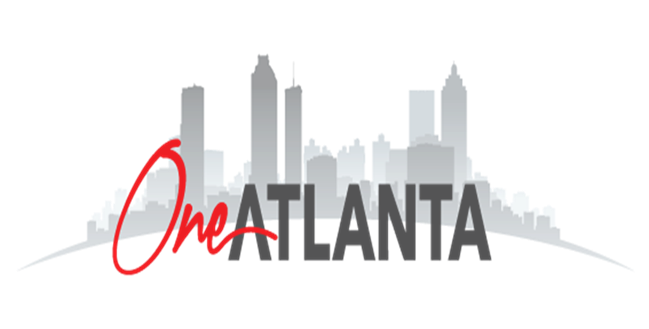 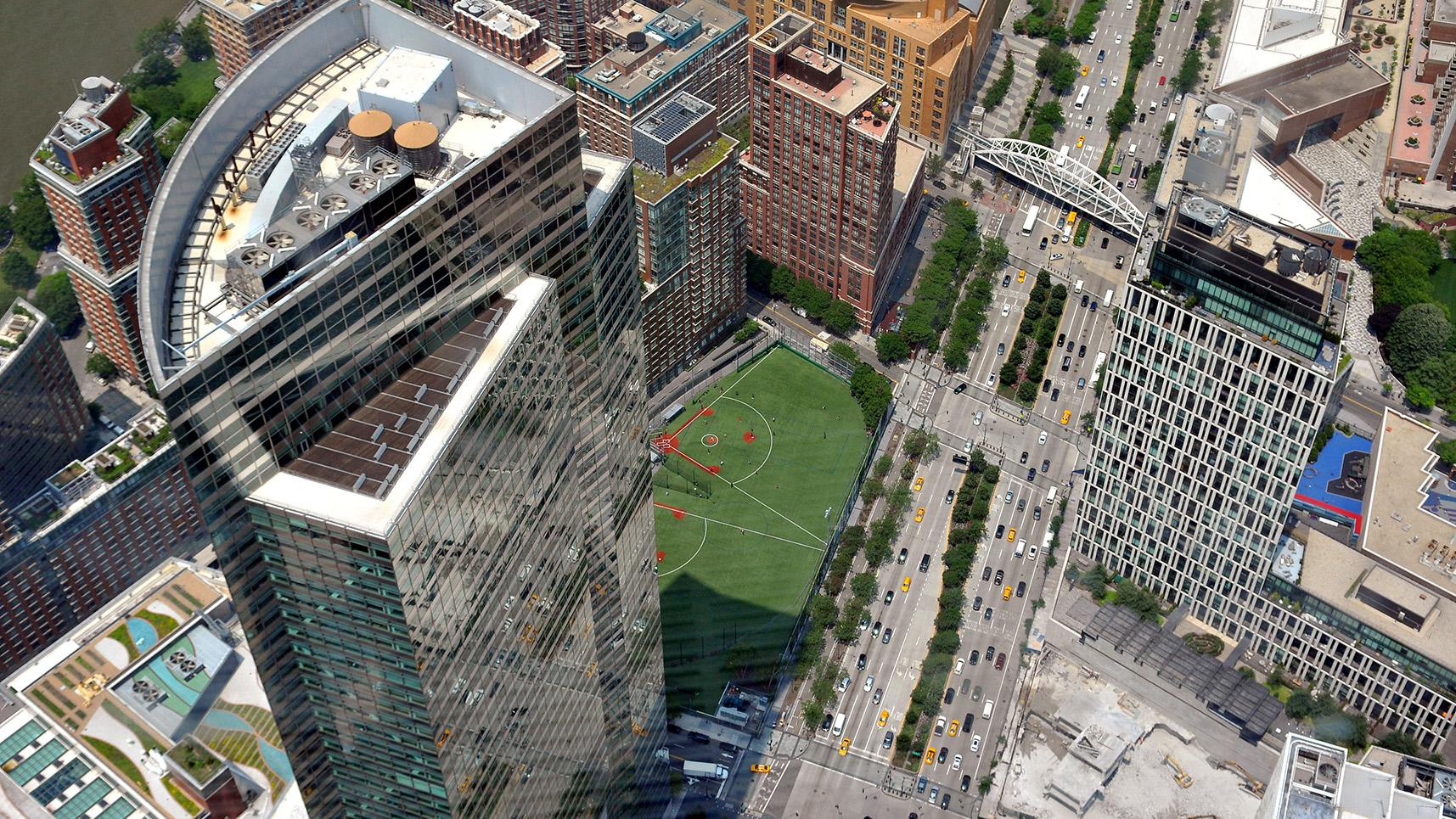 Building Resilience
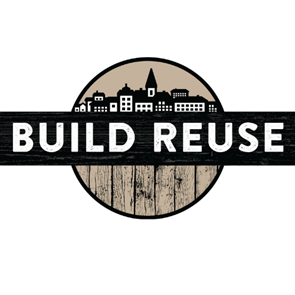 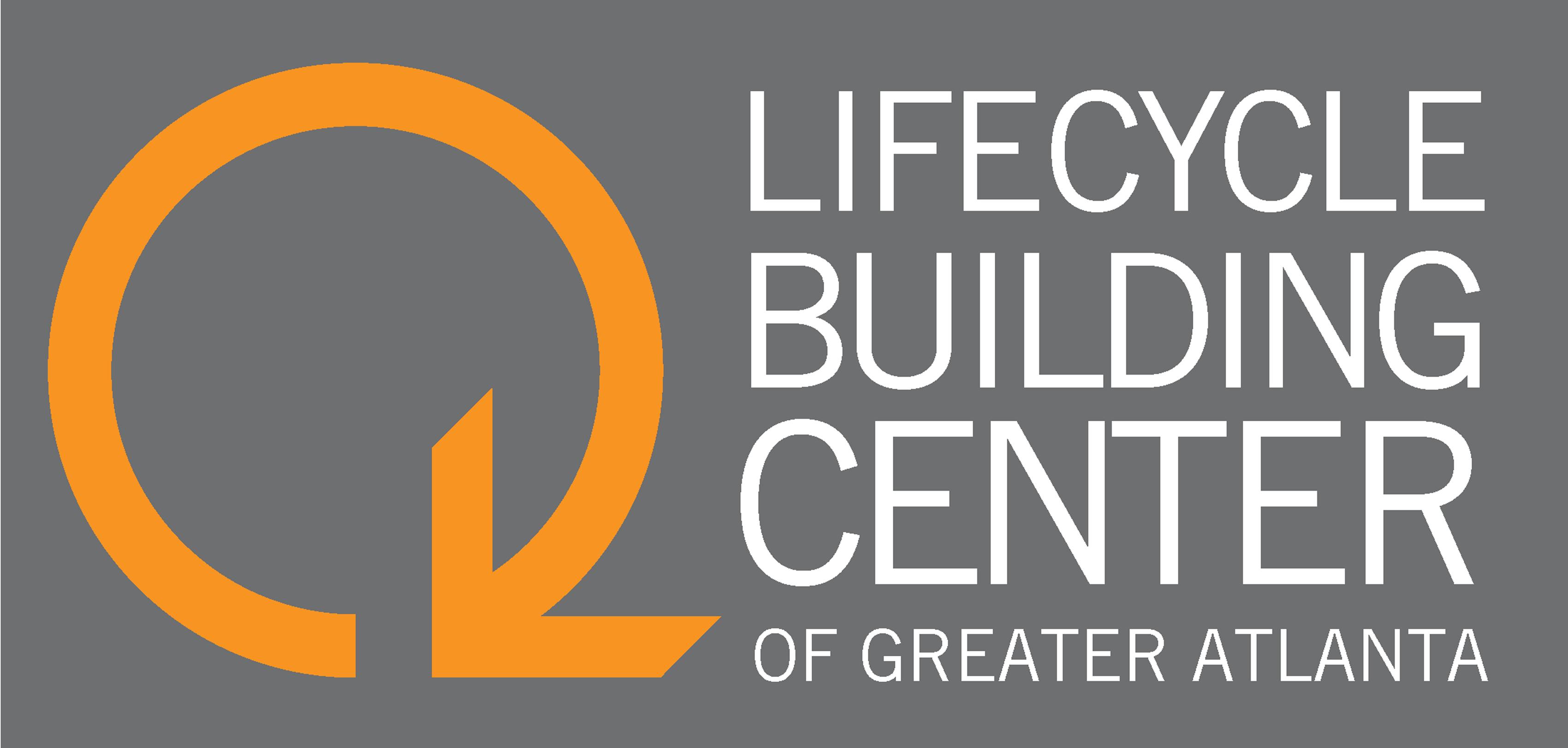 What is Deconstruction?
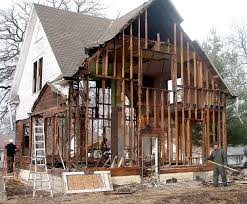 “The systematic dismantling of a structure in order to preserve the building materials for reuse”.
[Speaker Notes: Talk here about the various ways to do decon, its advantages. Asbestos abatement story, hybred decon, …]
Design
Purpose                Planning              Intention
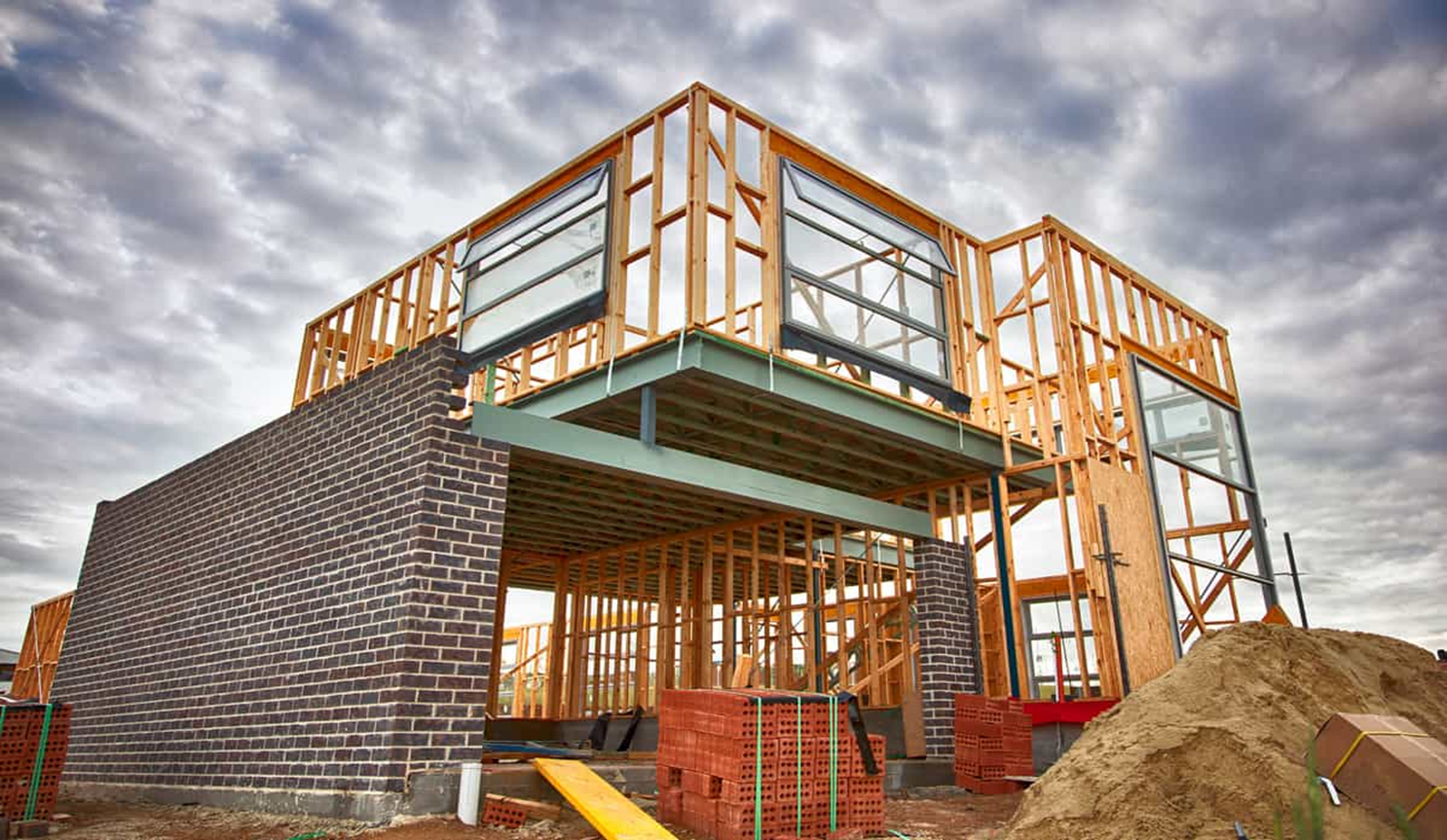 [Speaker Notes: If waste is a matter of bad design then what is the definition of design? 
Design is the first stage, the nucleus of all that follows. The past 70 years of design have follow the post war economics of plenty, and of the “new”. That paradigm was not historic, it was fundamentally dependent upon the access to natural materials and transportations systems that followed the mobilizing of nations to fight a war.]
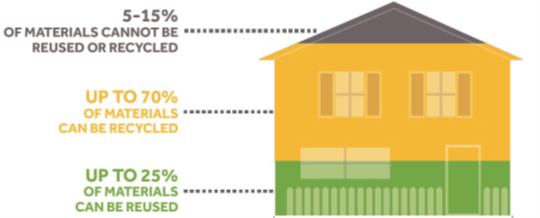 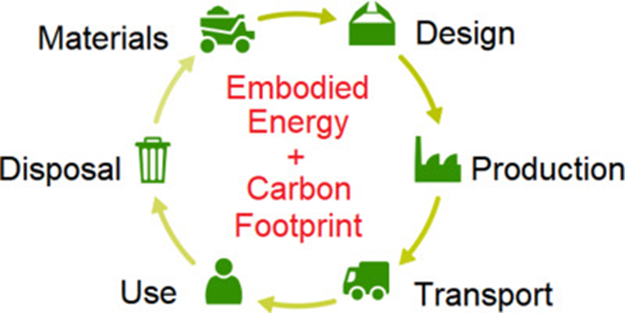 [Speaker Notes: If waste is a matter of bad design then what is the definition of design? 
Design is the first stage, the nucleus of all that follows. The past 70 years of design have follow the post war economics of plenty, and of the “new”. That paradigm was not historic, it was fundamentally dependent upon the access to natural materials and transportations systems that followed the mobilizing of nations to fight a war.]
Why Is Deconstruction Important?
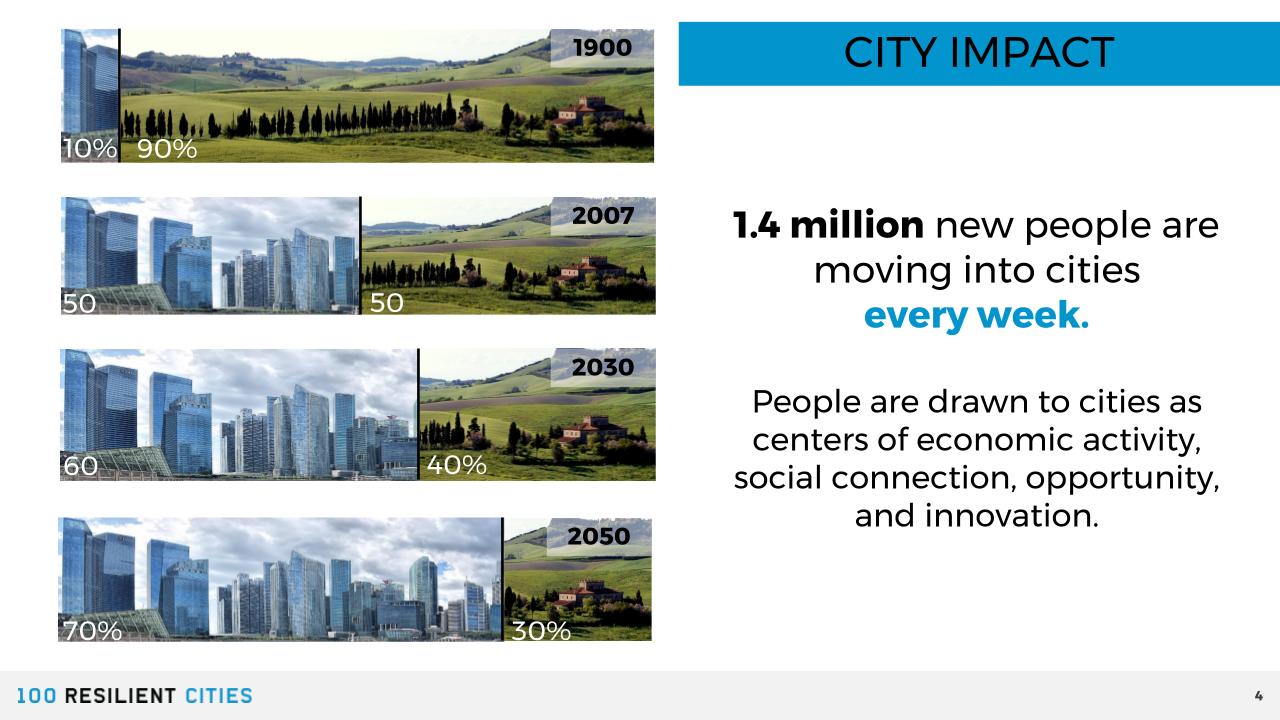 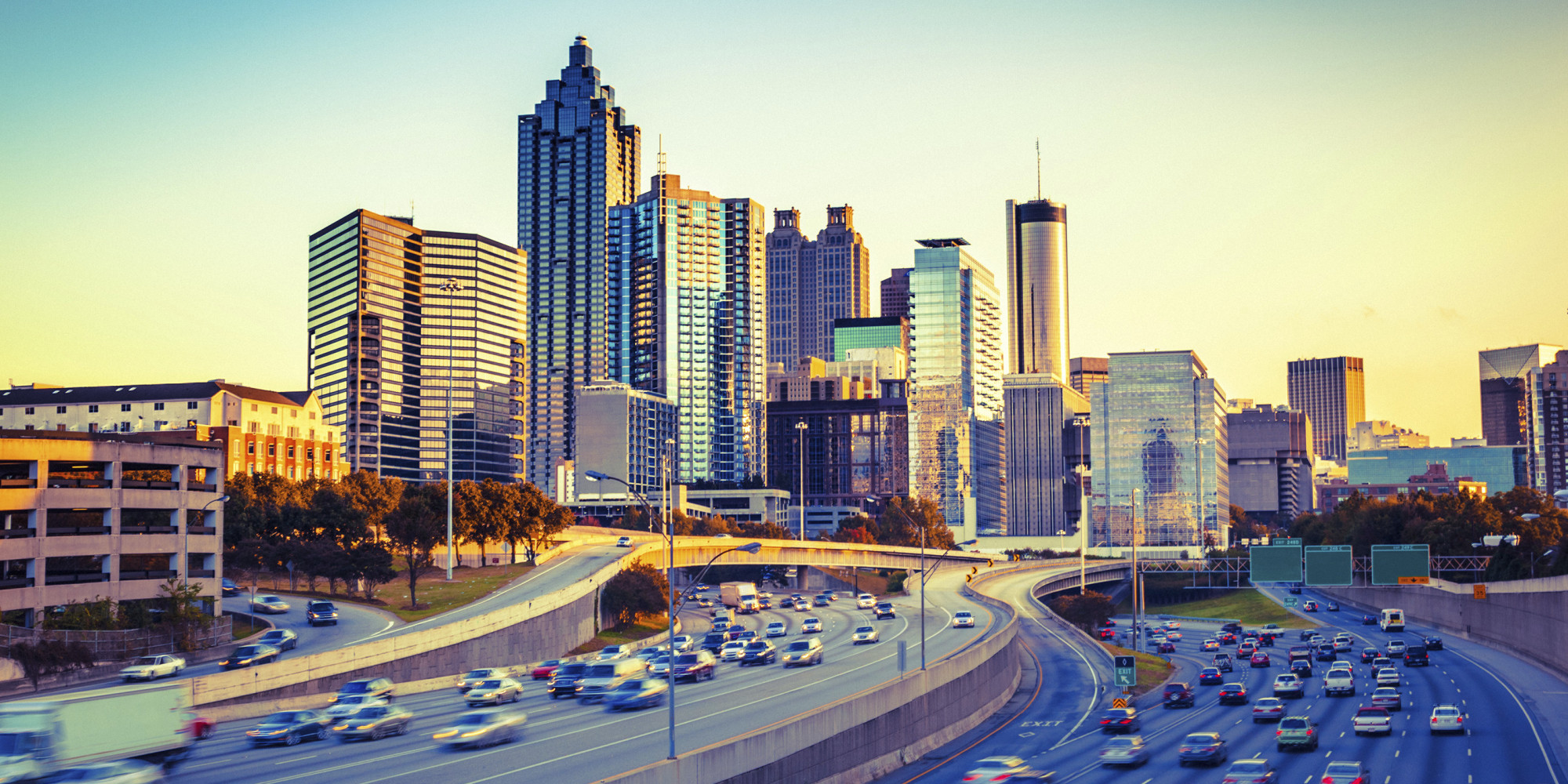 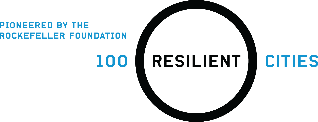 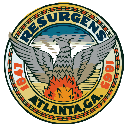 Affordable Housing
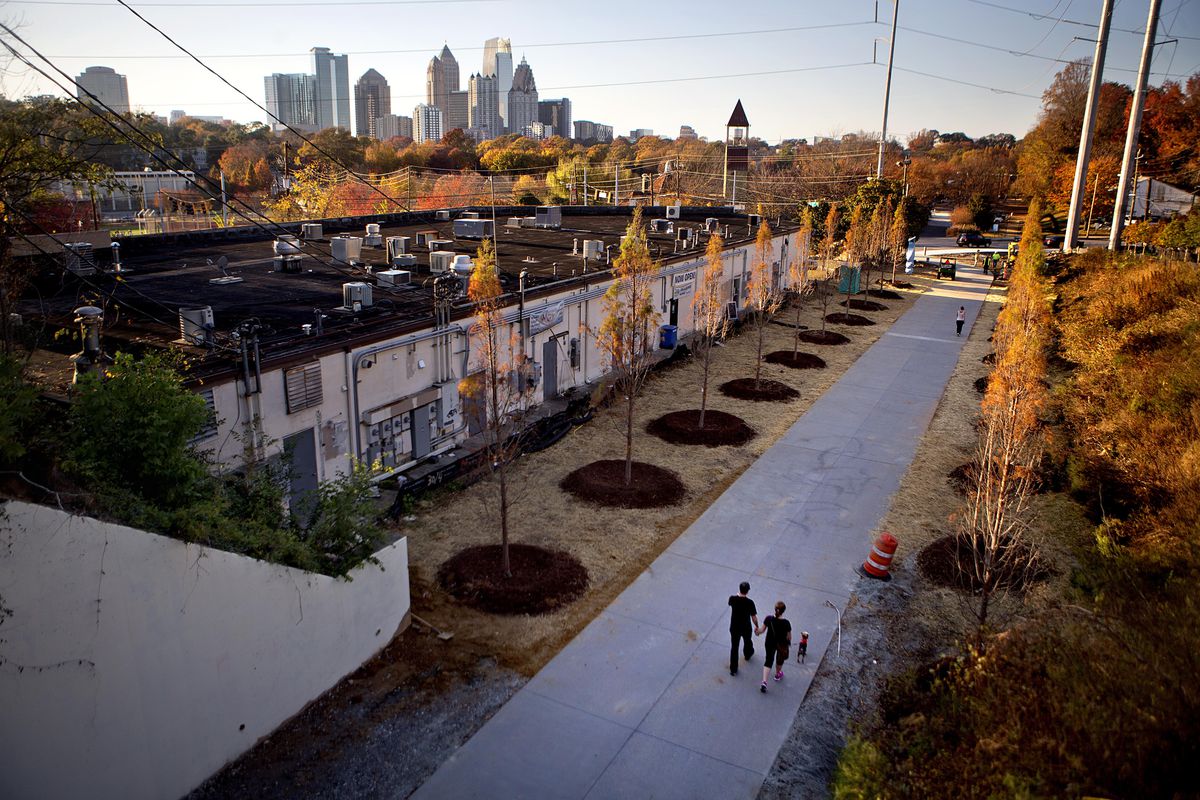 Equity is top of mind for a reason
Atlanta has 4th highest energy burden in U.S.(energy burden = % of household income spent on electricity + natural gas)
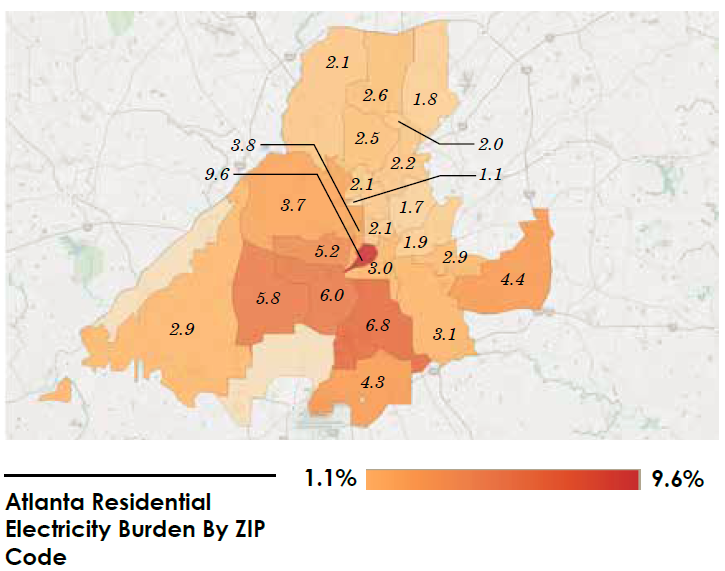 National average 
is 2.7% of income
Atlanta – up to 9.6% in highest ZIP codes in lower-income, minority areas
Burden highest in low-income neighborhoods

$245/month: monthly utility bill for $26,000 household income (11.3% burden)

$330/month: utility expenses for $90,000 household income (4.4% burden)
[Speaker Notes: See “notes” in next slide for full definition of term, which I recommend providing on the next slide.]
WEATHERIZATION & HISTORIC PRESERVATION SOLUTIONS:
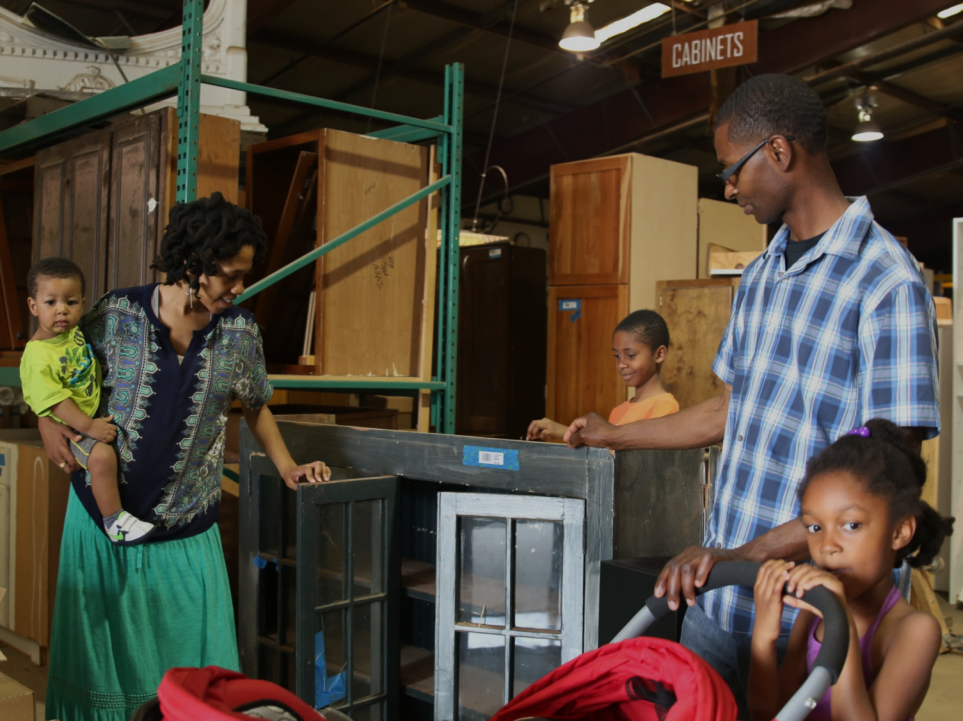 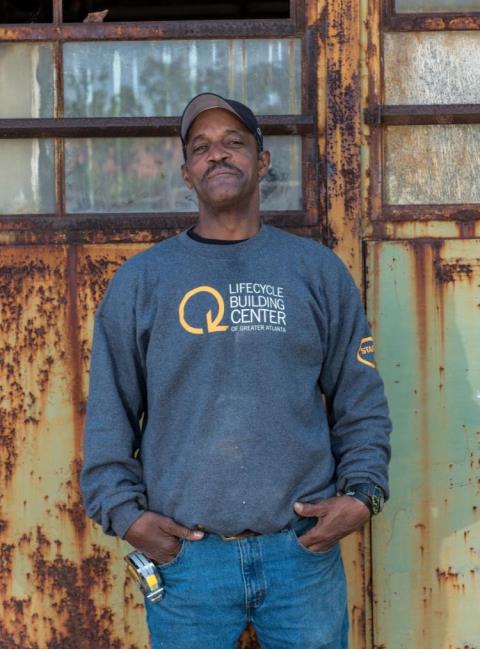 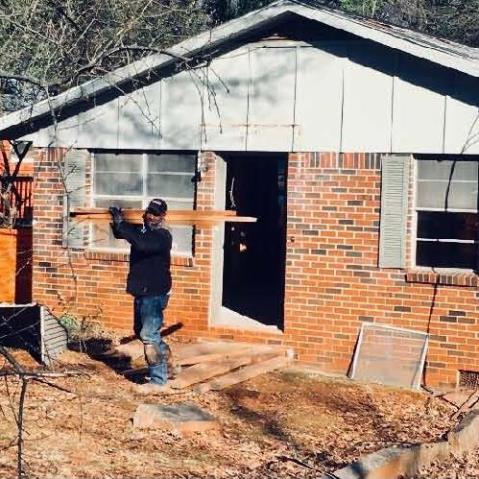 Training 
   & Job Creation
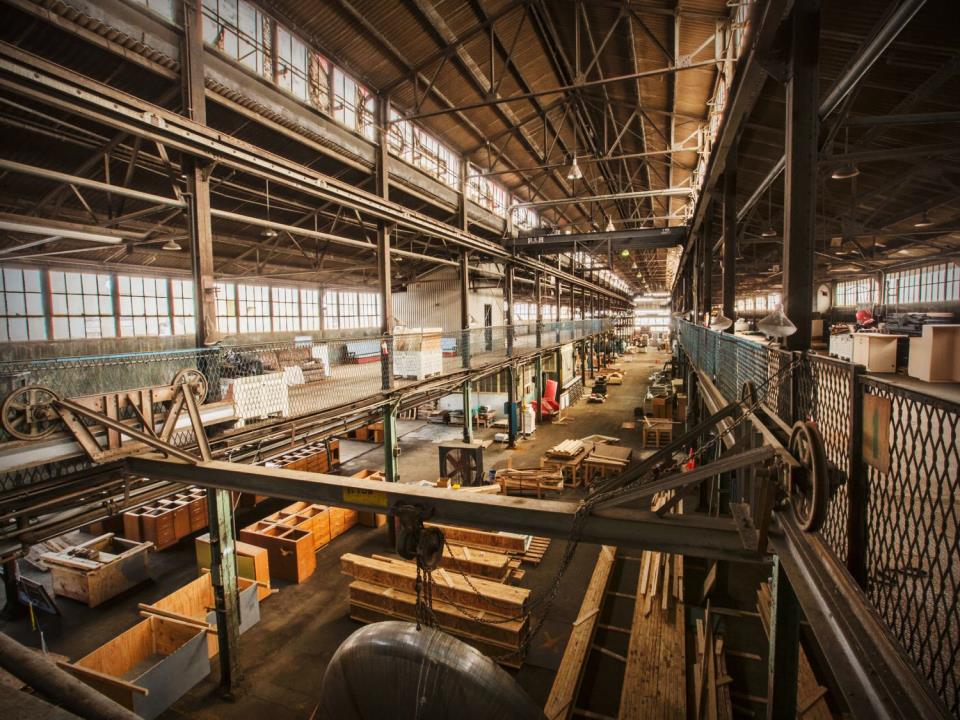 RESILIENCE IN ACTION  
   LIFECYCLE BUILDING CENTER
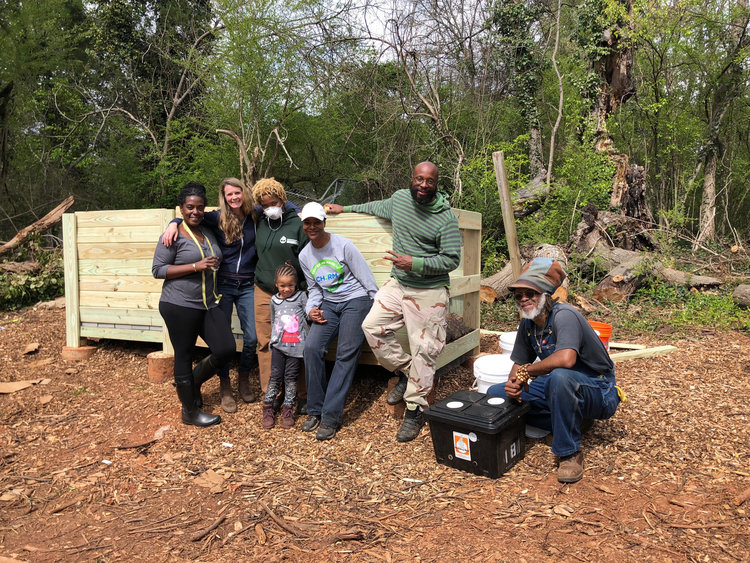 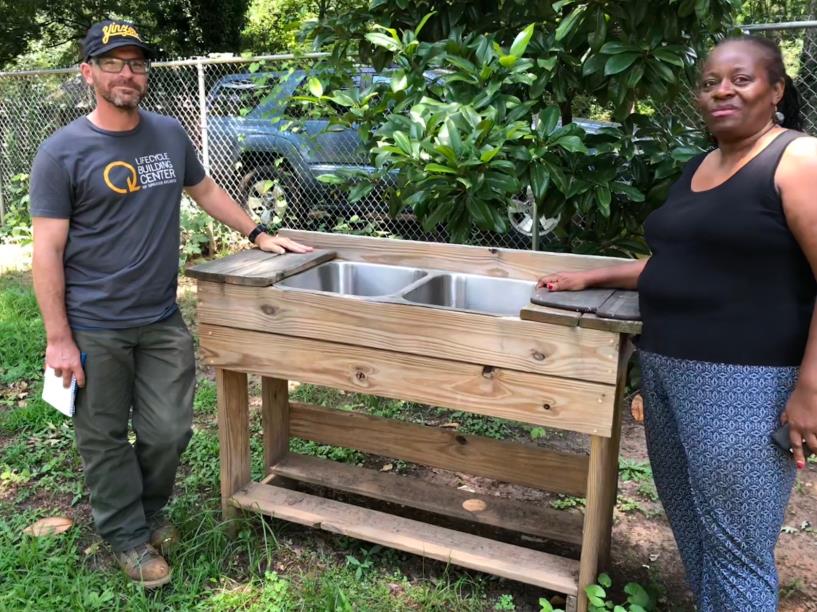 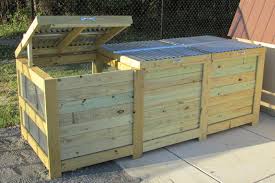 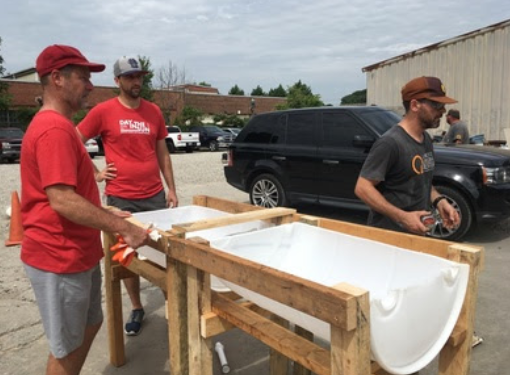 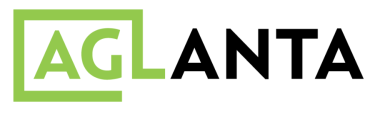 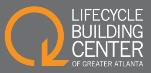 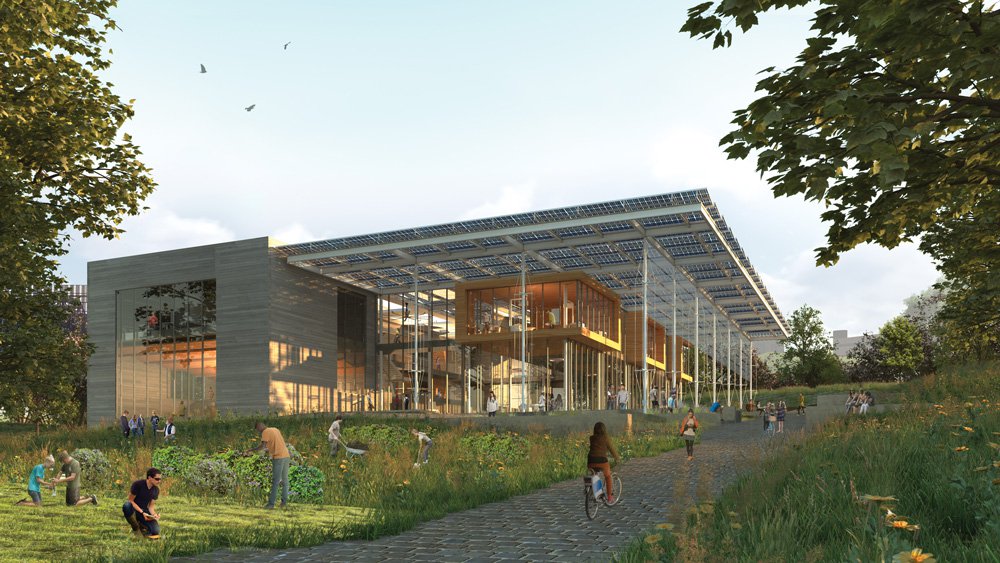 13
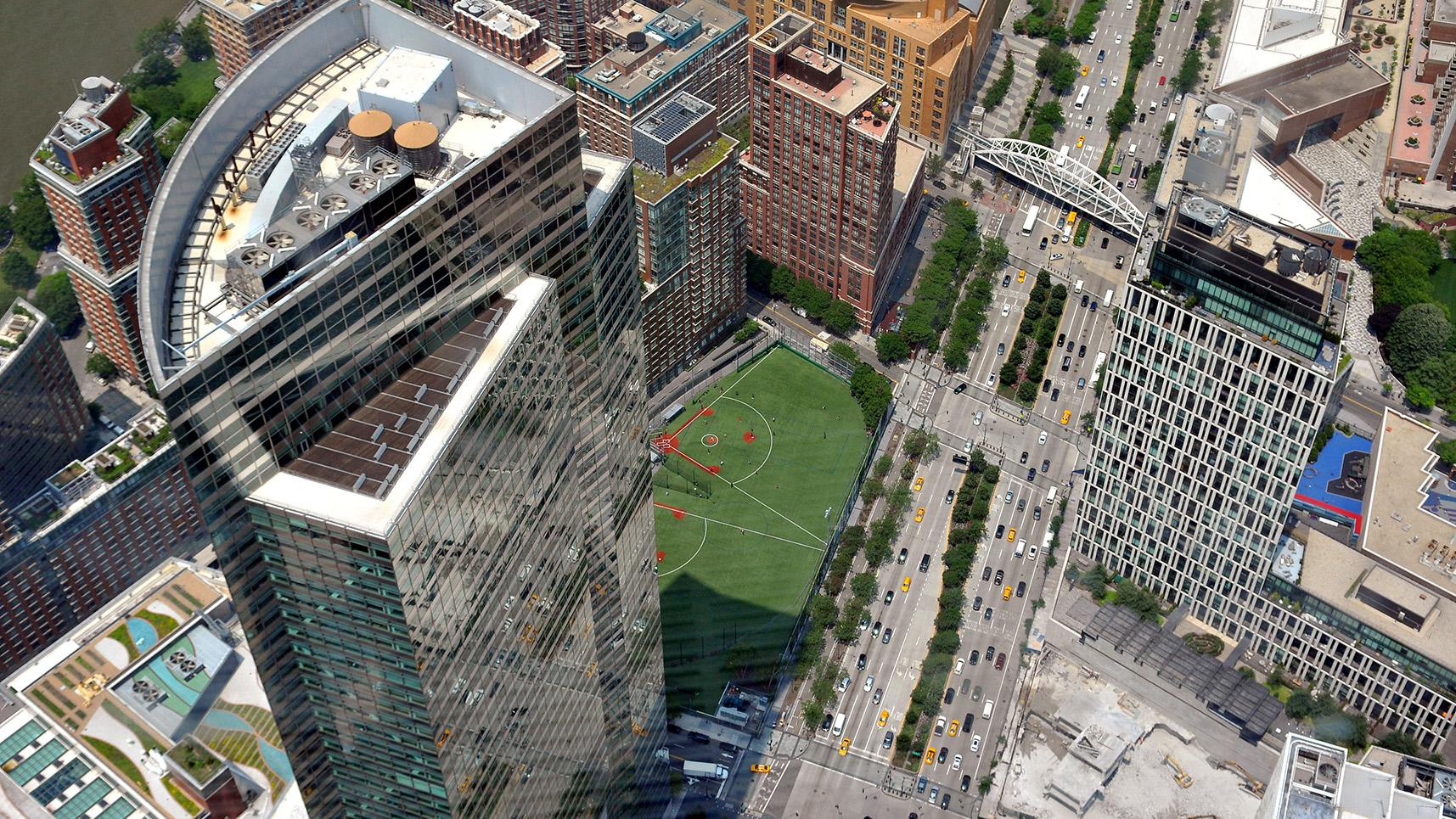 Thank You
Michelle Wiseman 
Director Waste Diversion & Outreach
mlwisemanAtlantaGa.Gov  
Cell: 404-858-1807
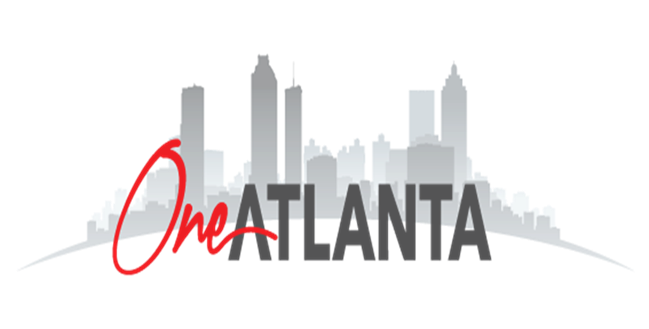